Экологический проект “Пчелы”.
Старшая группа, продолжительность 1 месяц.
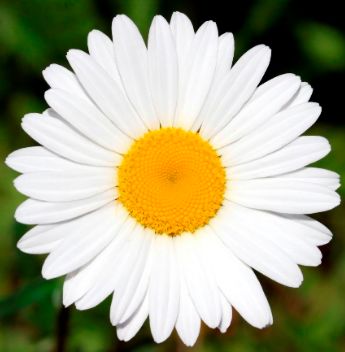 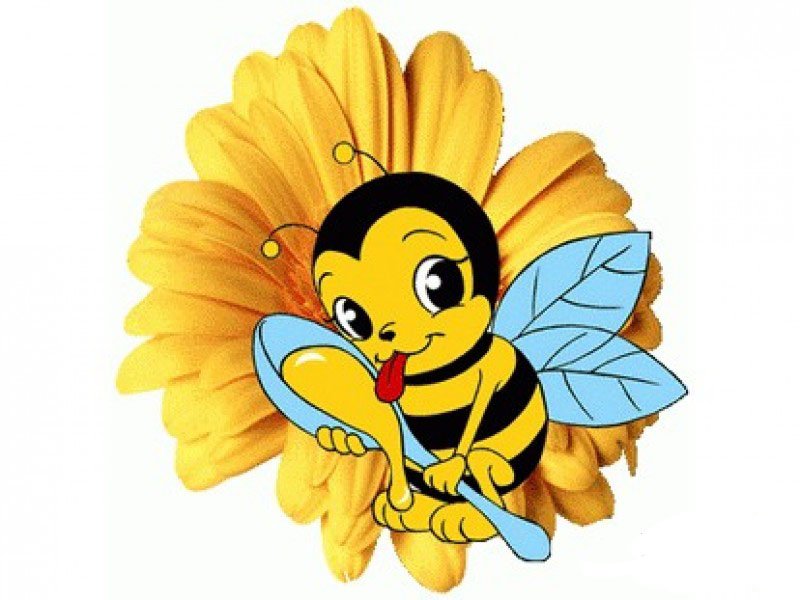 Цель:
привлечь внимание детей и взрослых к проблеме резкого сокращения популяции пчёл в мире.
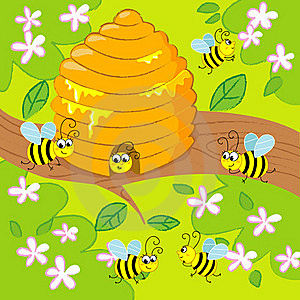 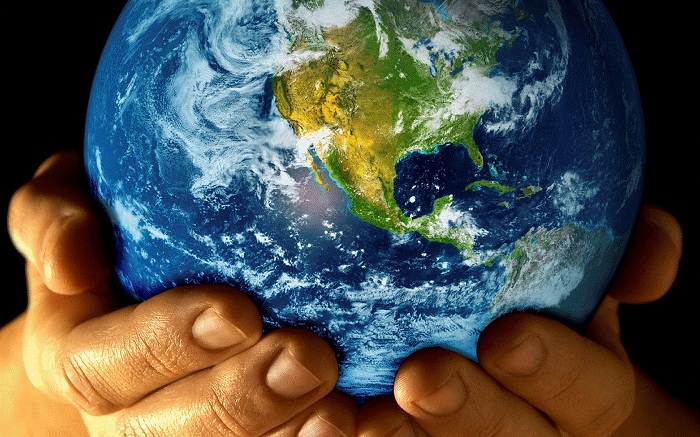 Задачи:
Познакомить детей с жизнью пчёл в разных условиях.
Формировать представления о пользе этих насекомых в природе и для человека.
Дать представления об использовании мёда в кулинарии, медицине, косметологии.
Развивать умение устанавливать причинно – следственные связи между объектом, природными условиями и человеком.
Совершенствовать навыки обследования предмета, используя тактильные ощущения, обоняние и вкусовые рецепторы.
Воспитывать любовь к природе и ее обитателям.
Этап 1:
Объявление о начале проекта.
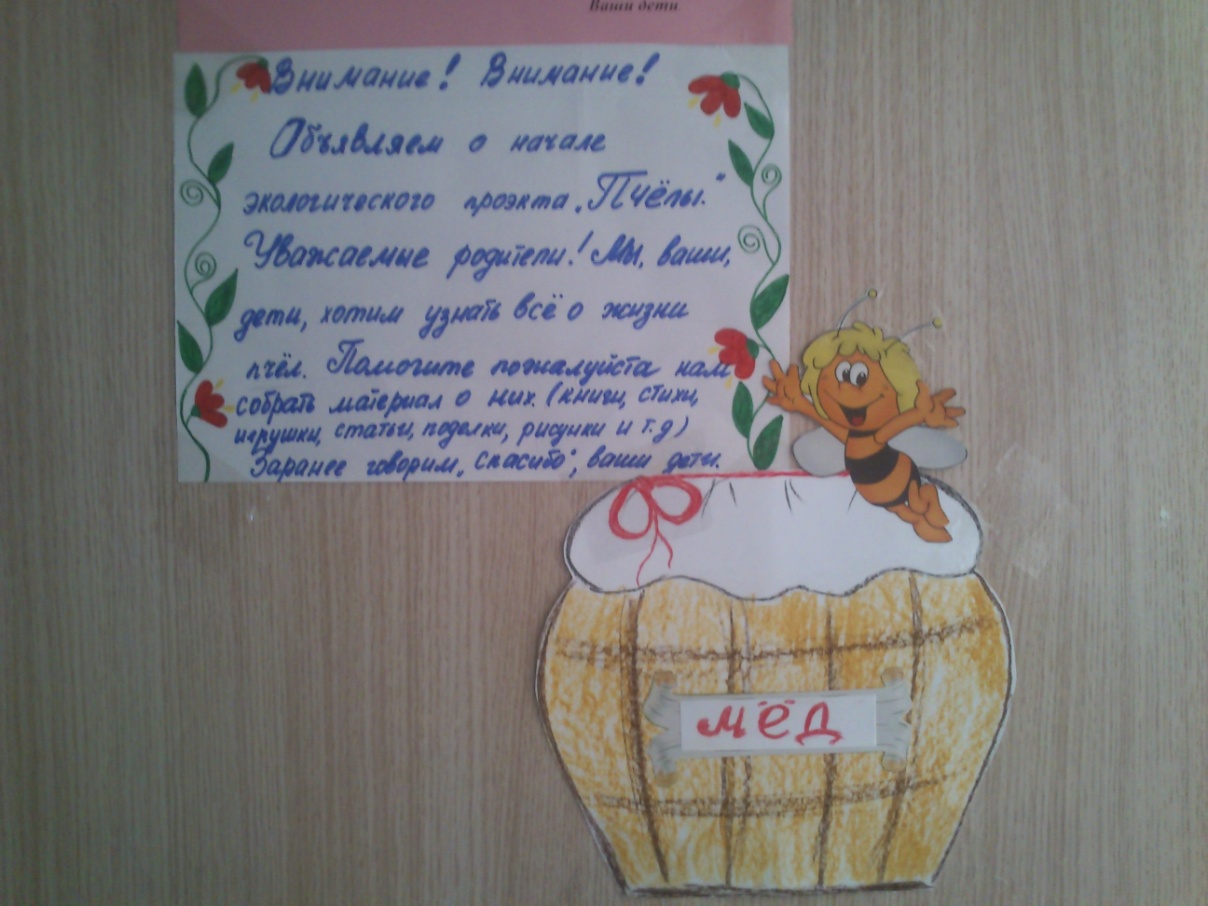 Этап 2:
Сбор информации о пчелах, создание макетов и поделок.
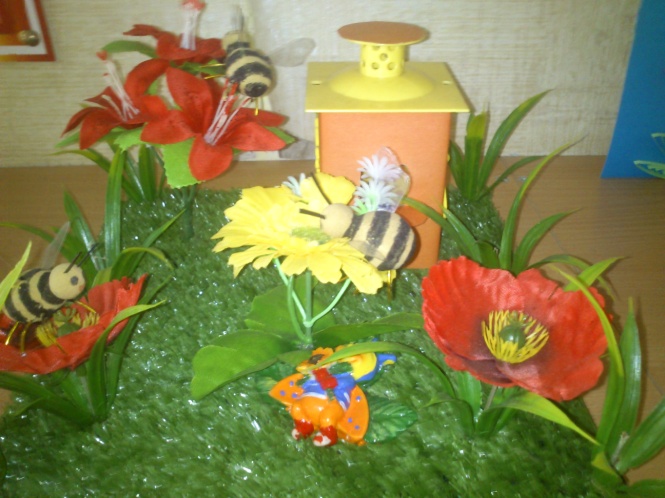 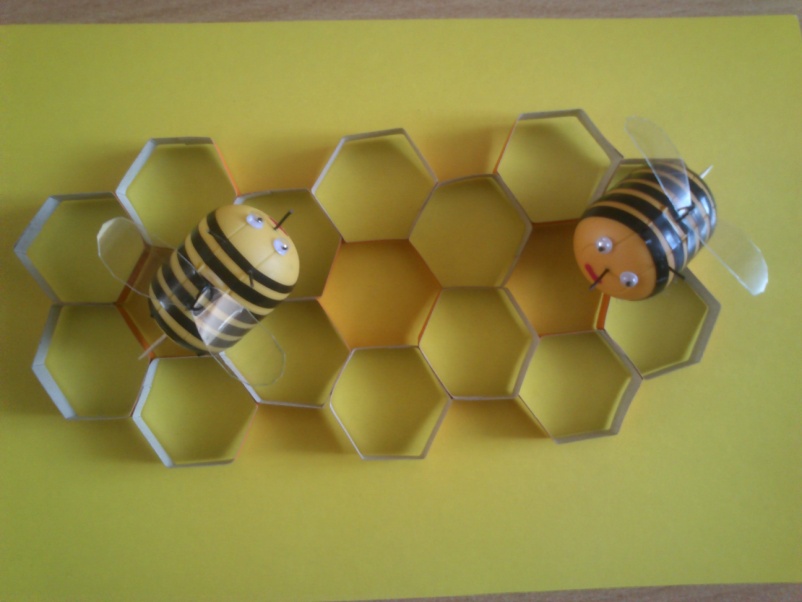 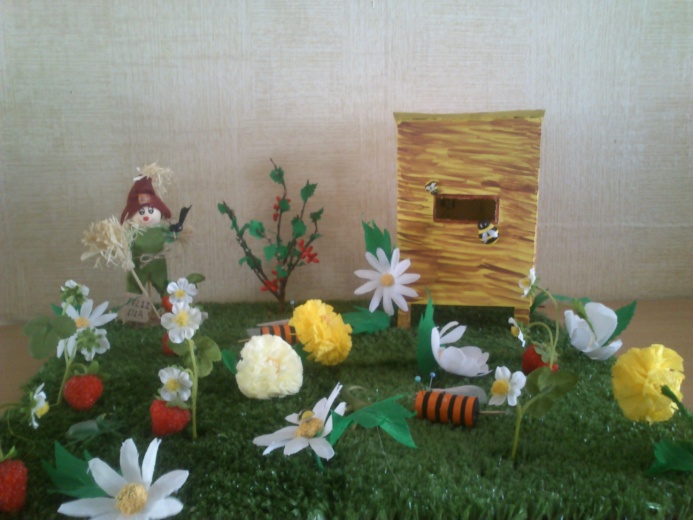 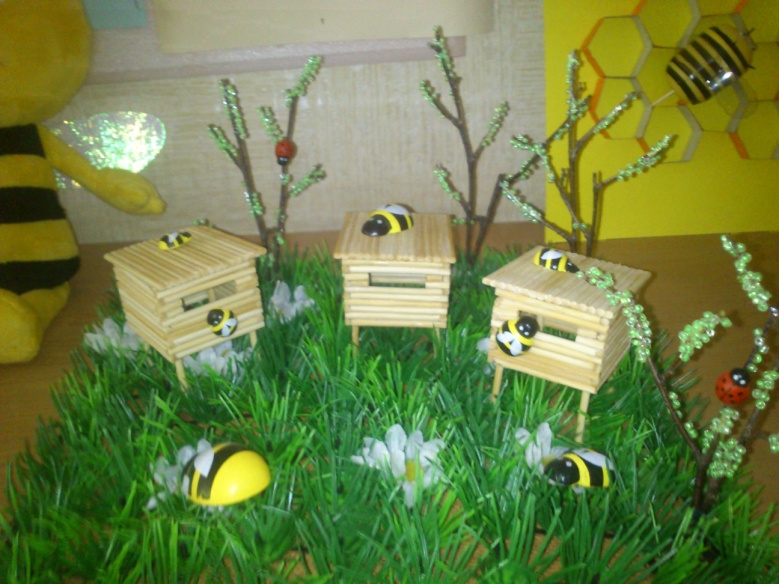 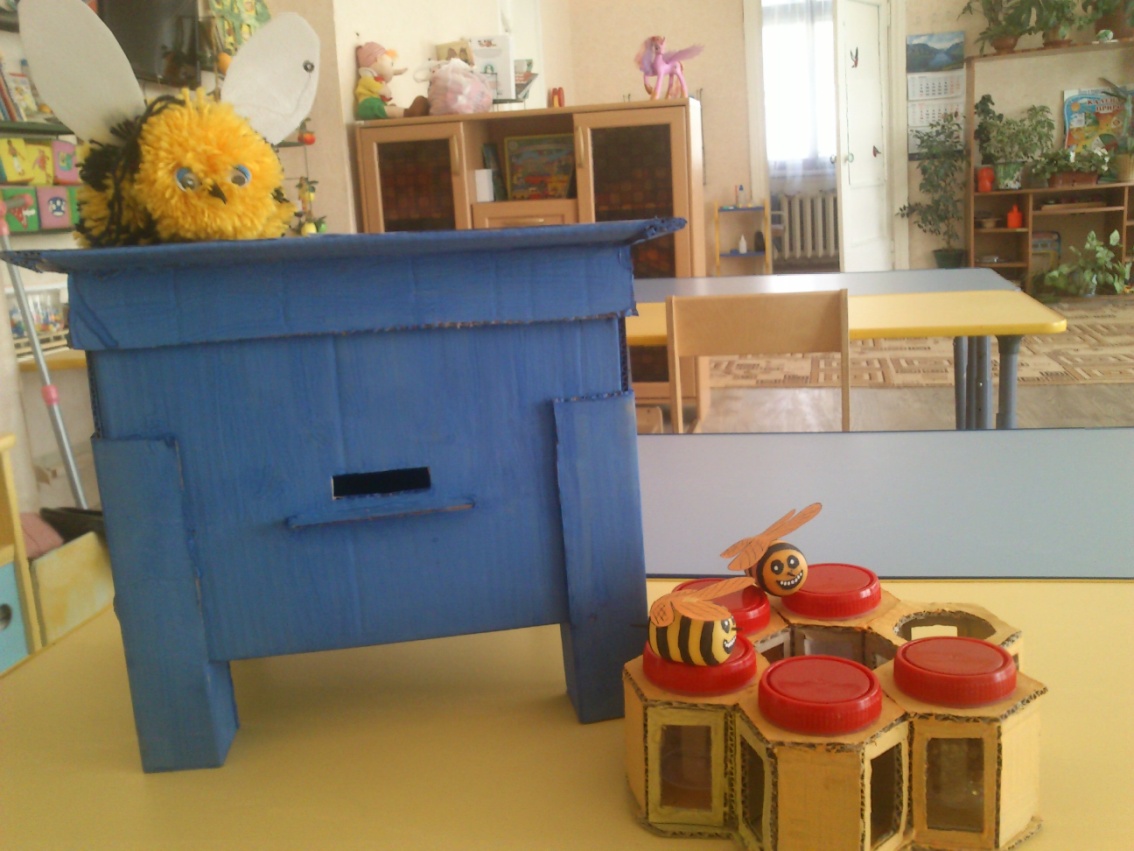 Этап 3:
Познавательная  деятельность детей.
Изучение строение пчелы, их обитания.
Рассматривание иллюстраций.
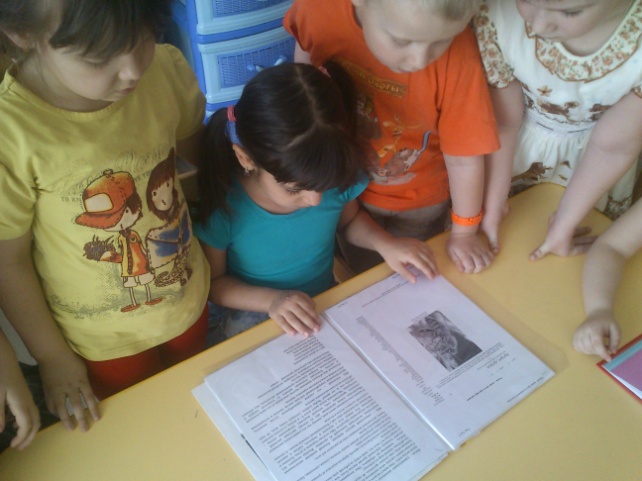 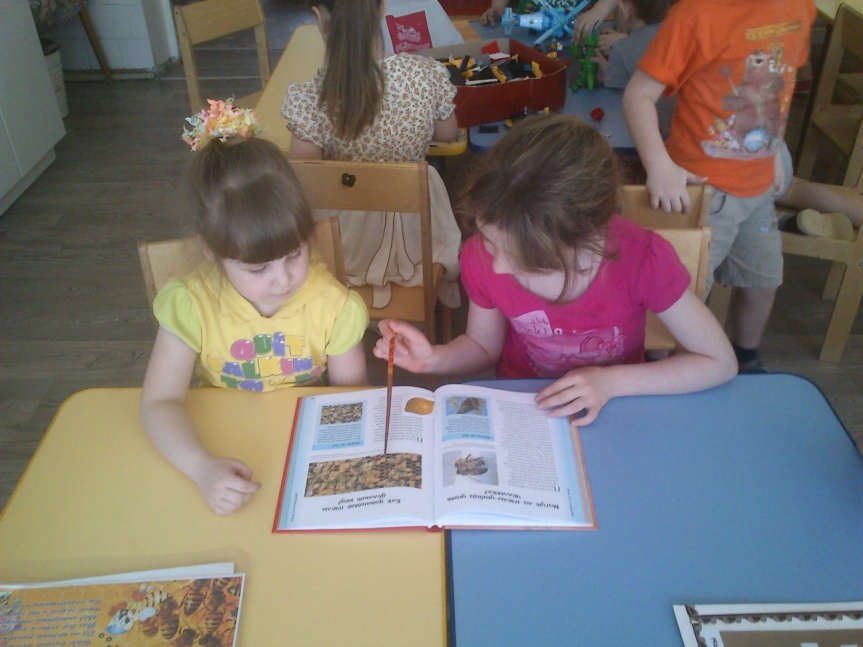 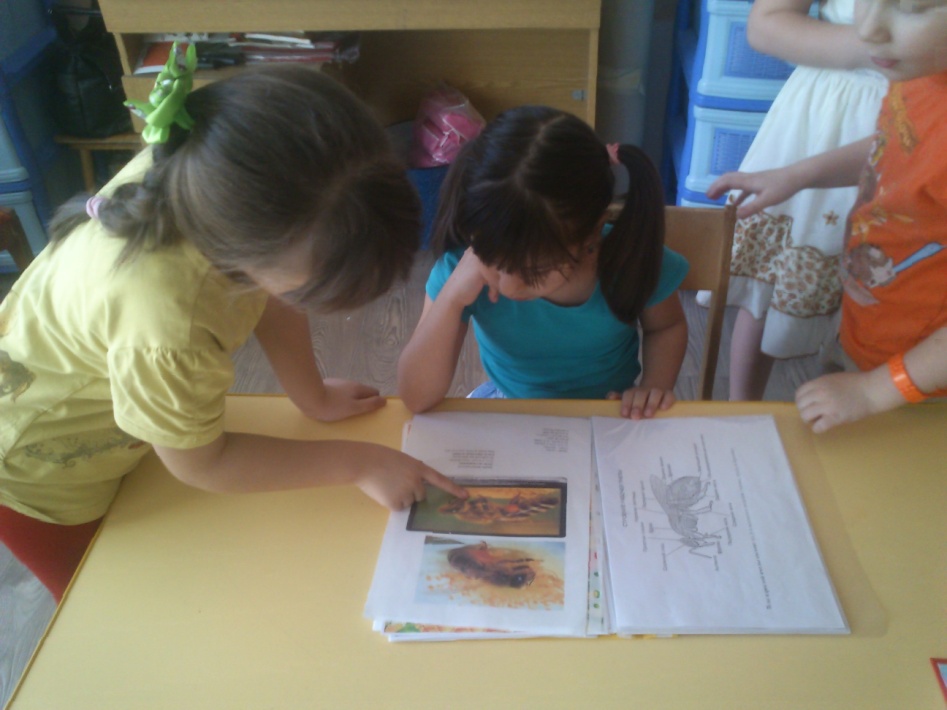 Этап 4:
Исследовательская деятельность детей.
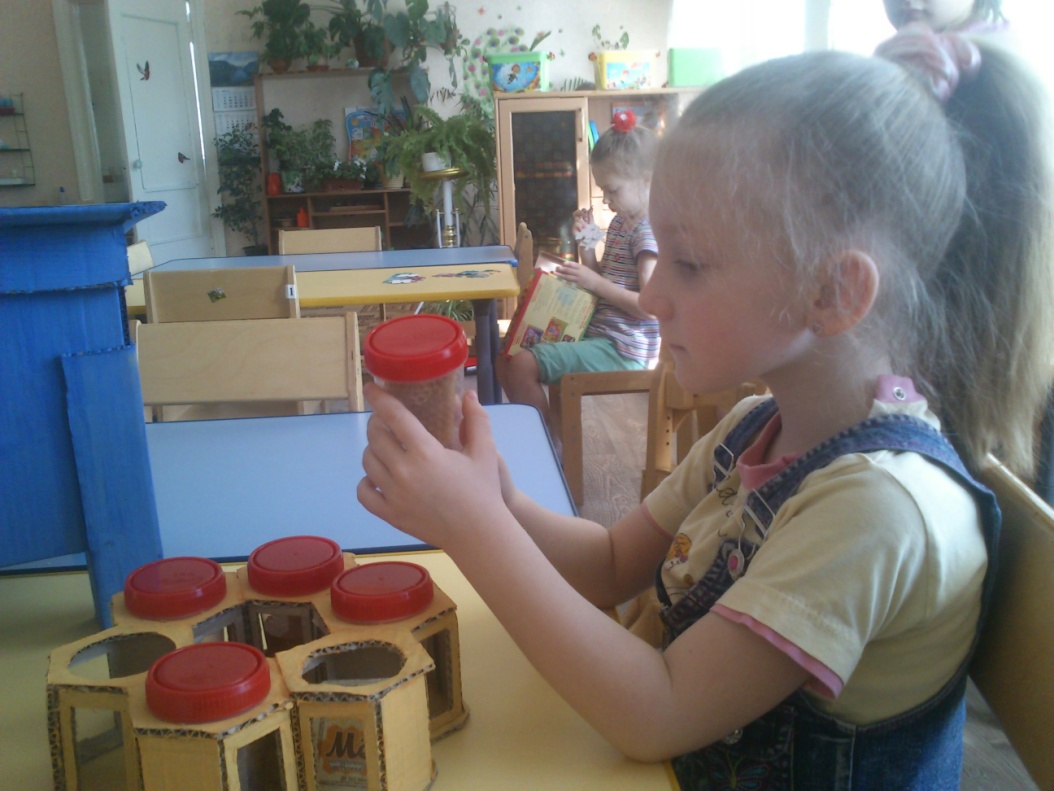 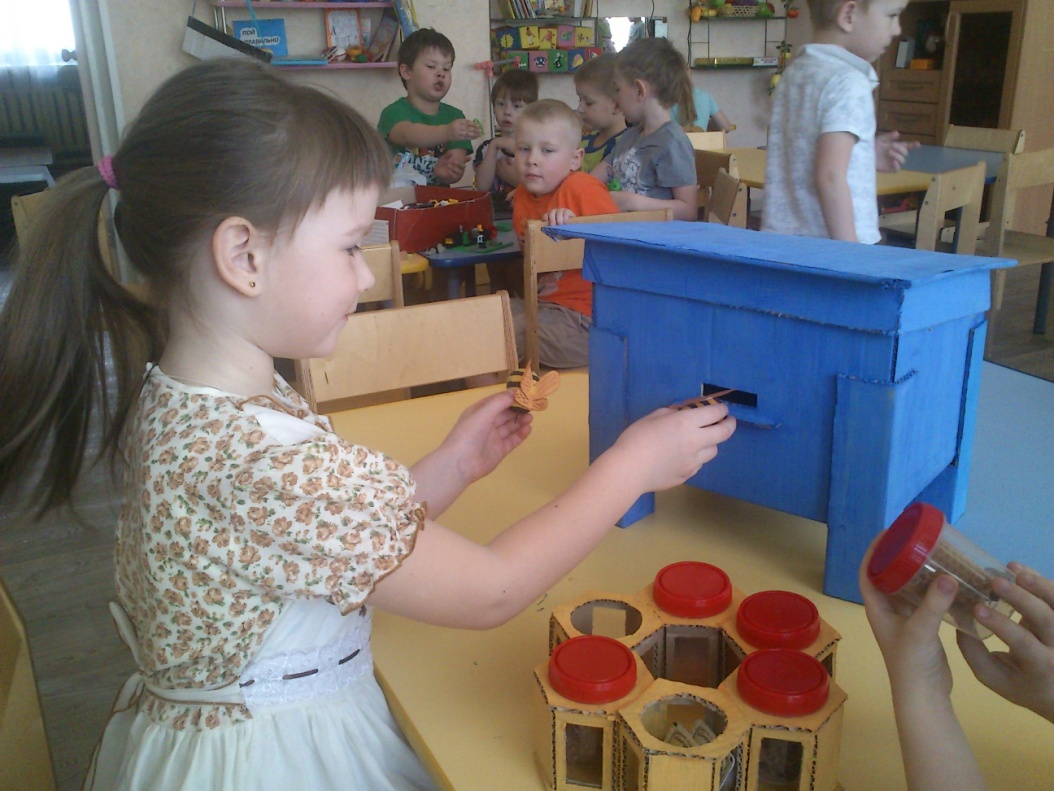 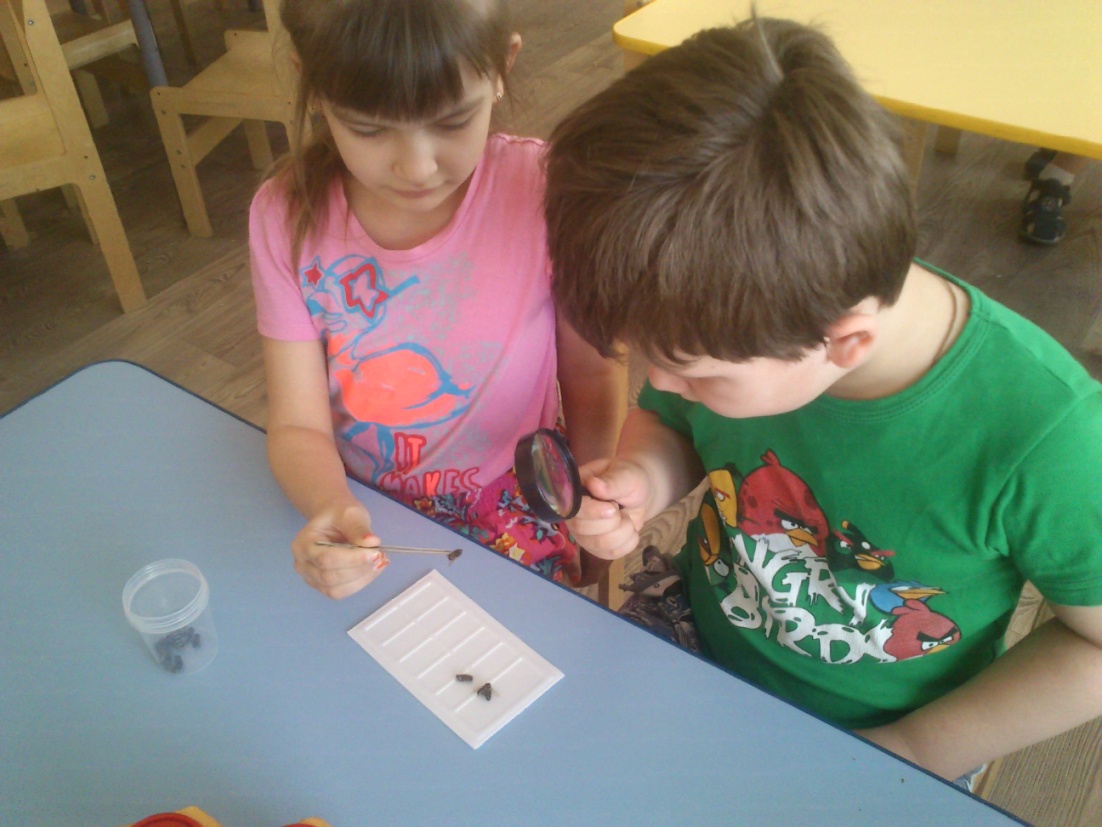 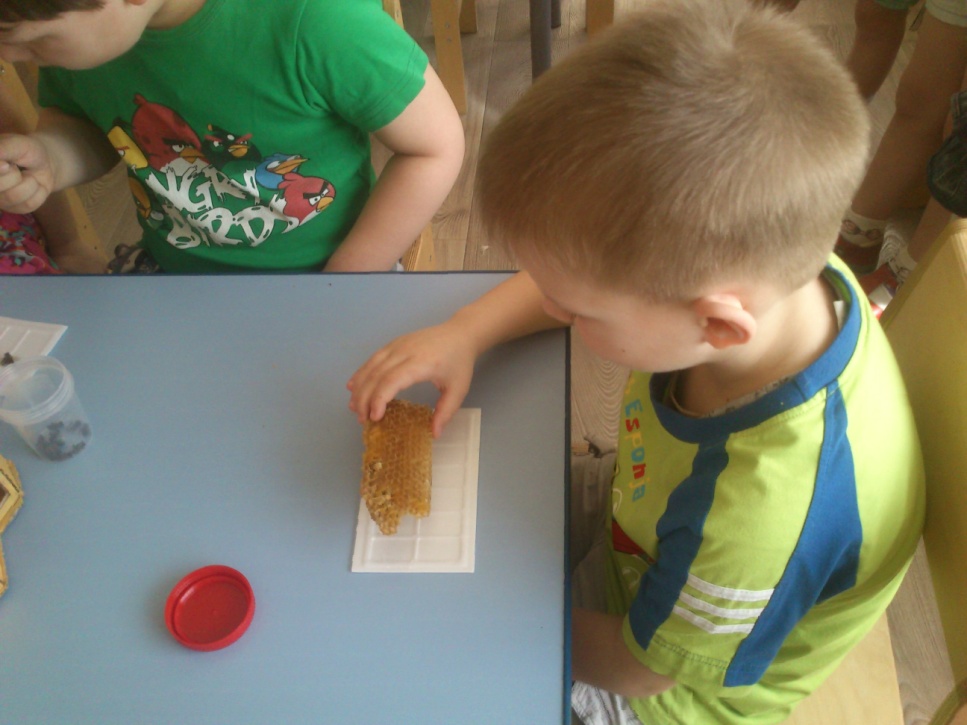 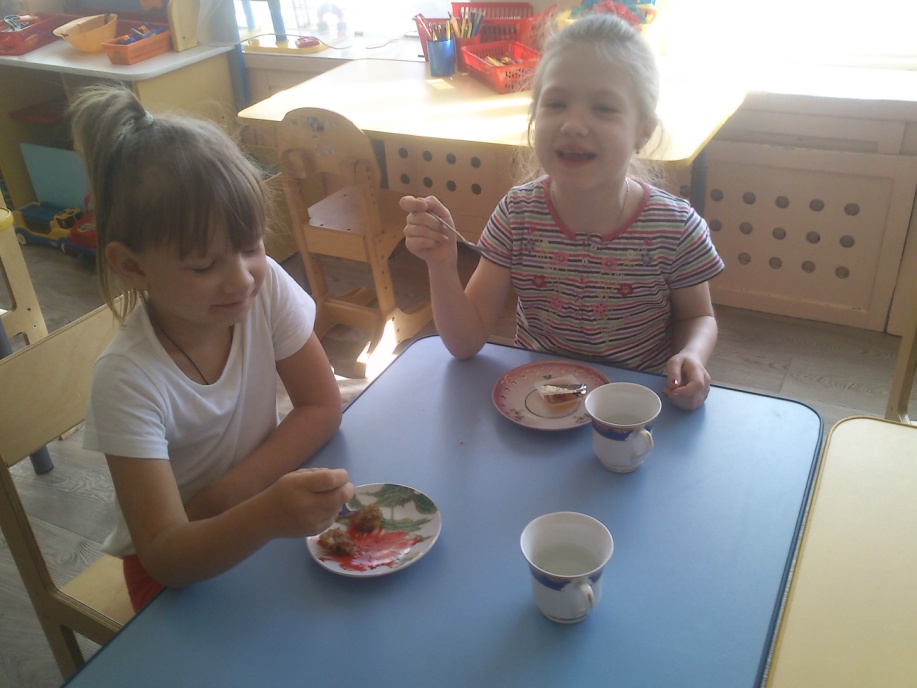 Этап 5:
Дегустация меда.
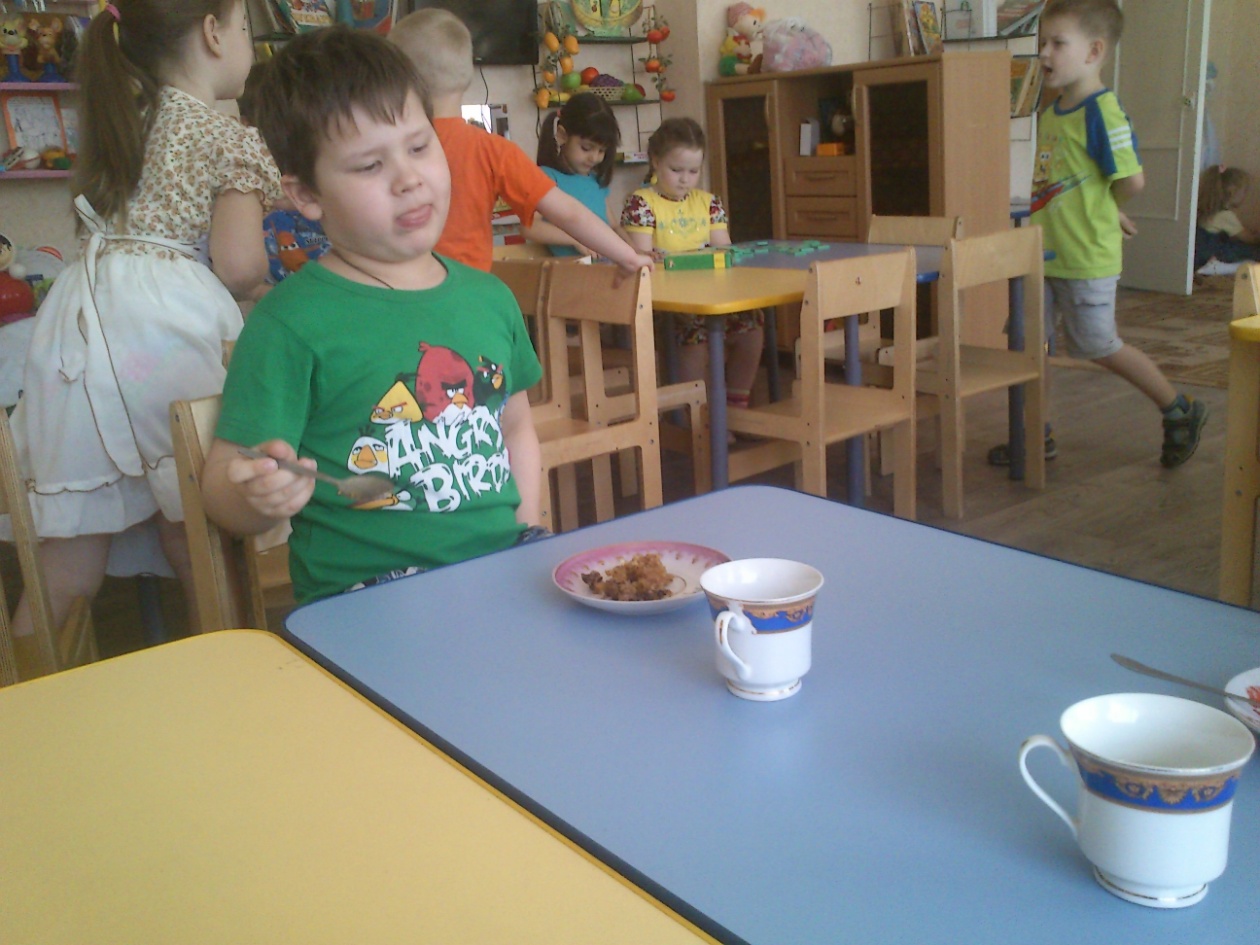 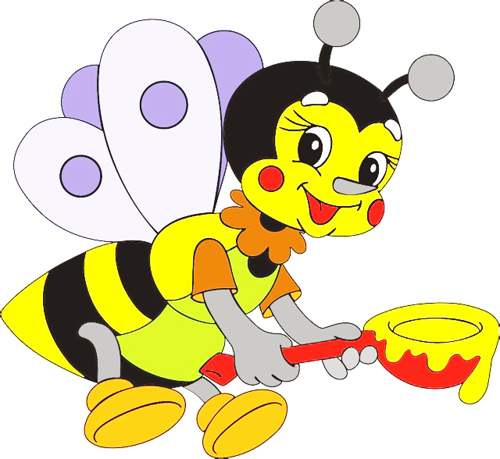 Этап 6:
Творчество детей.(Аппликация,лепка,рисование).
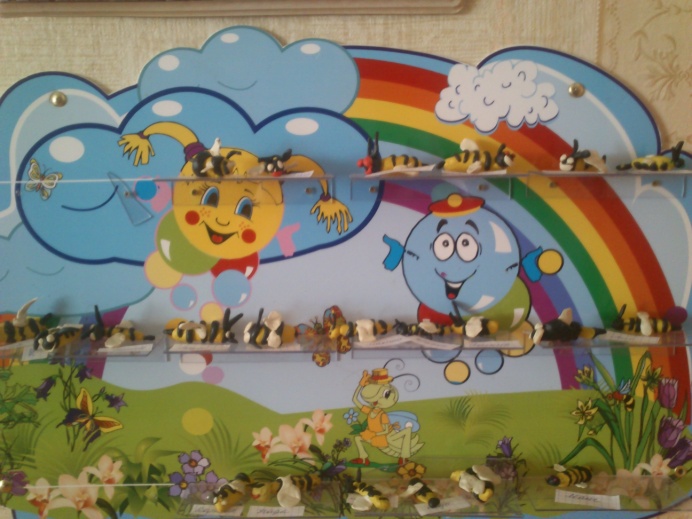 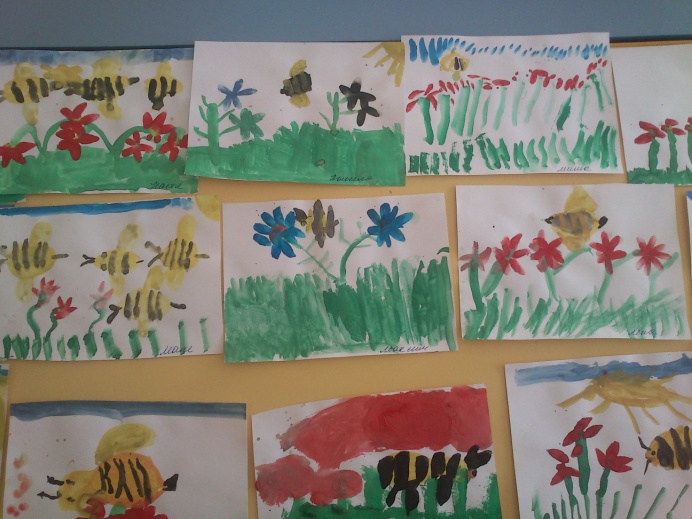 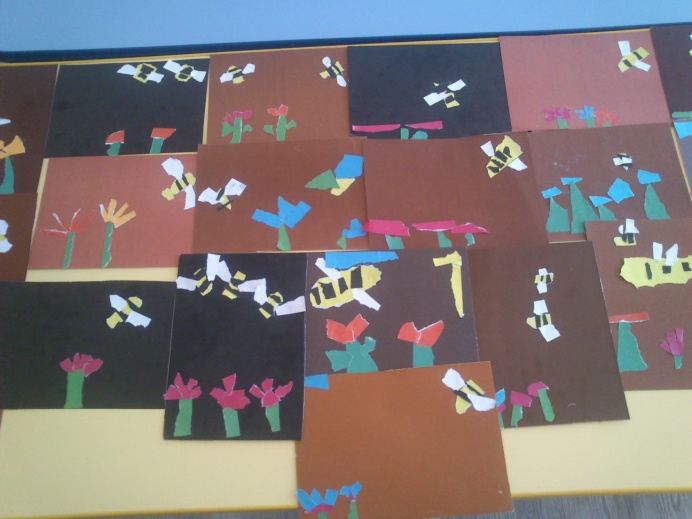 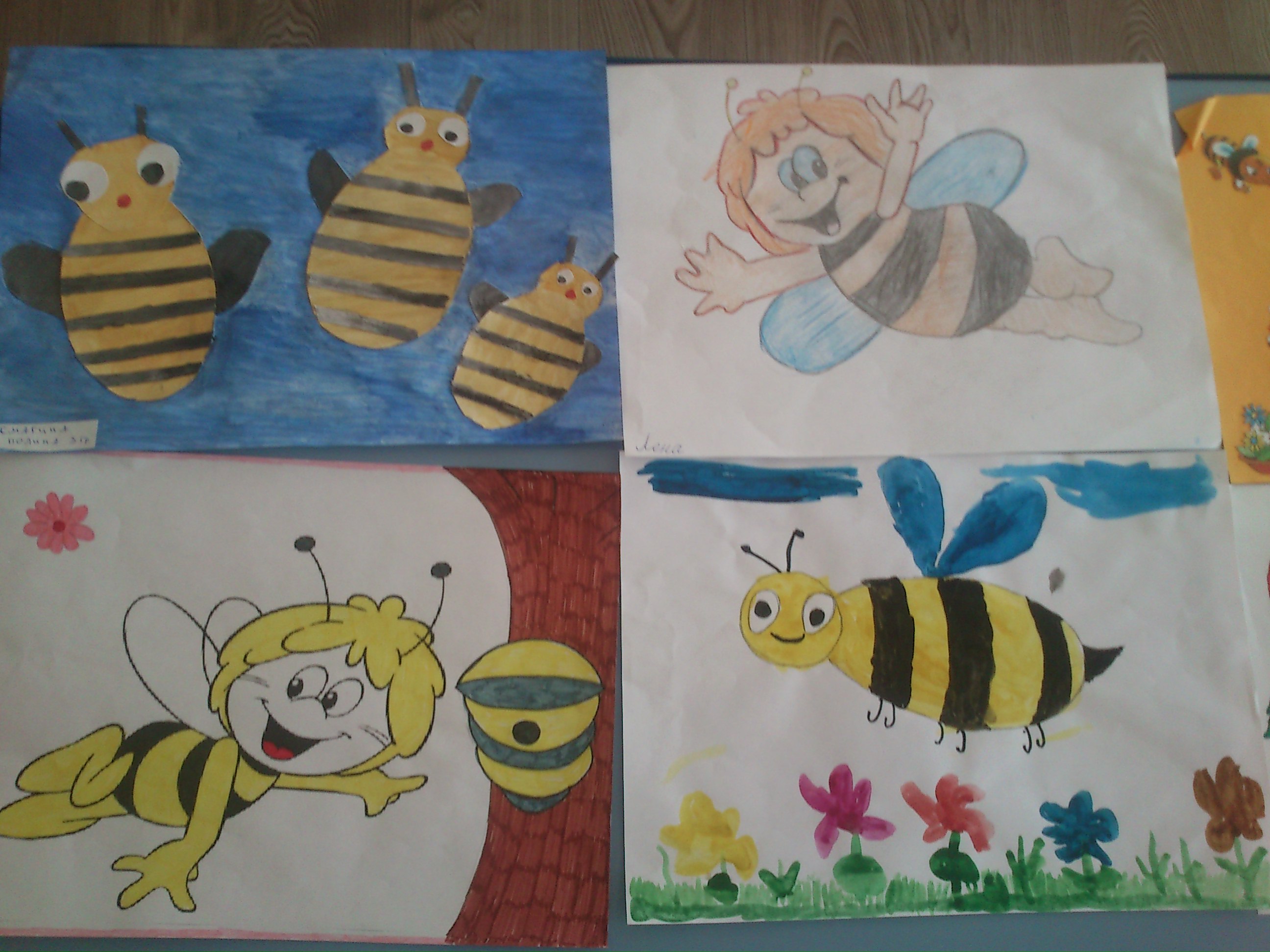 Этап 7: игровая деятельность
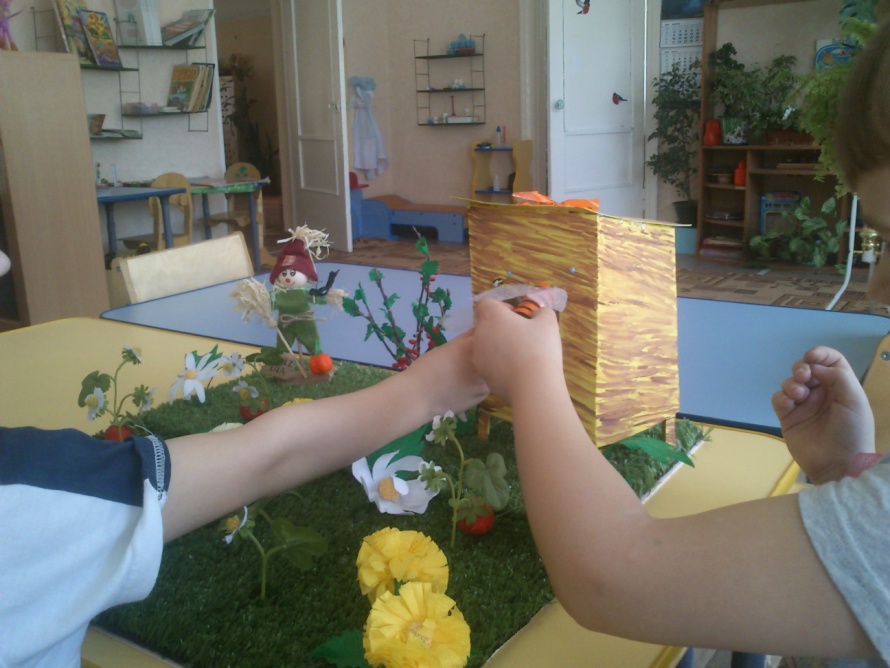 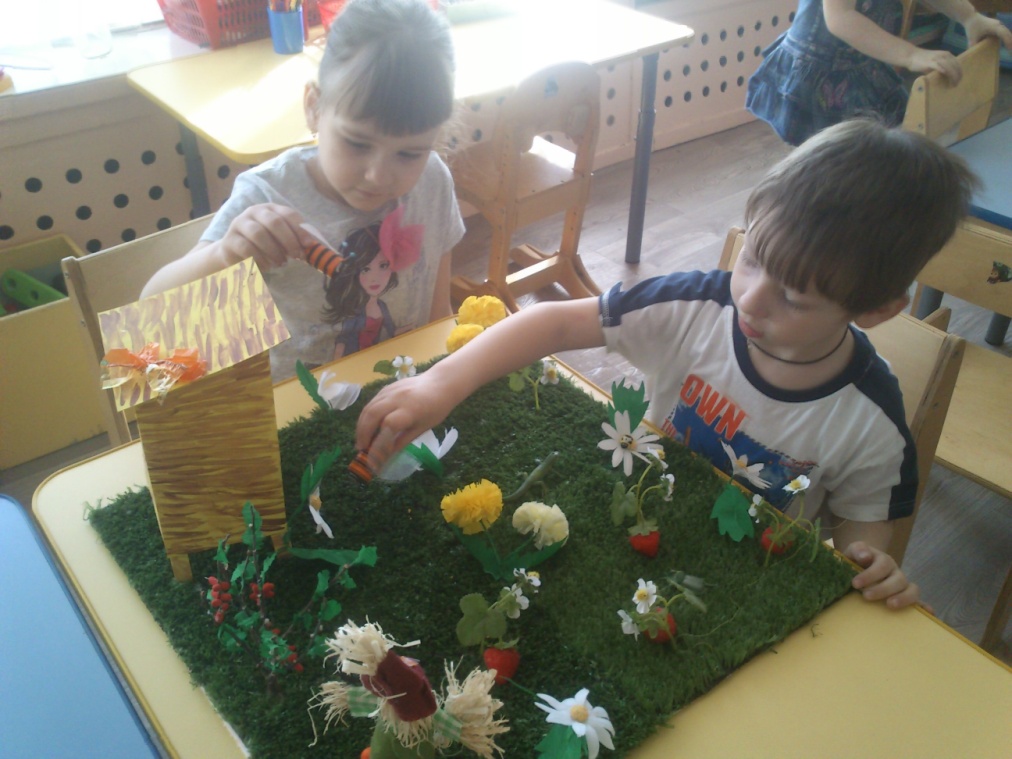 Этап 8: беседы о пчелах
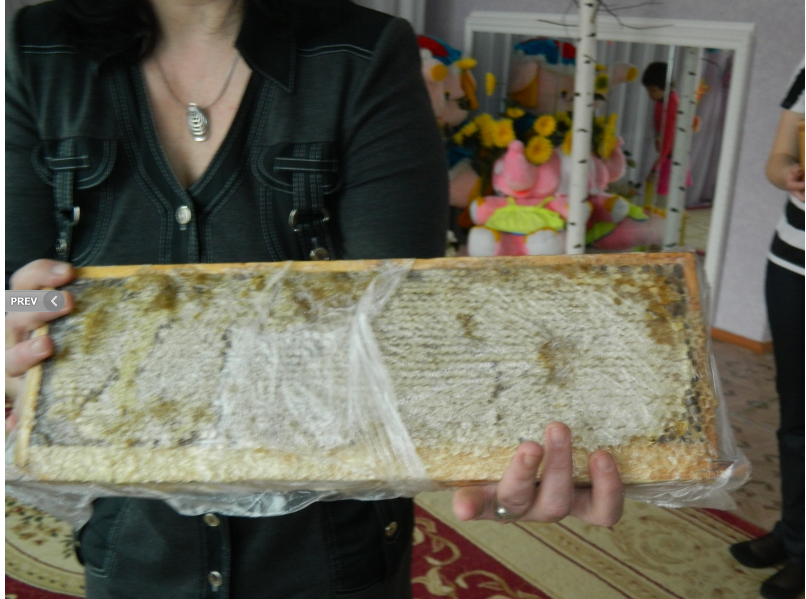 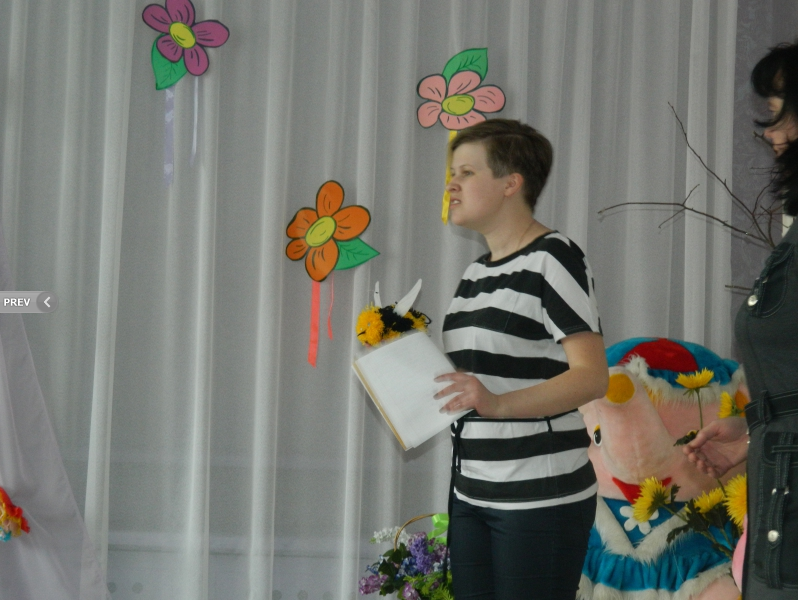 Этап 9:подведение итогов.
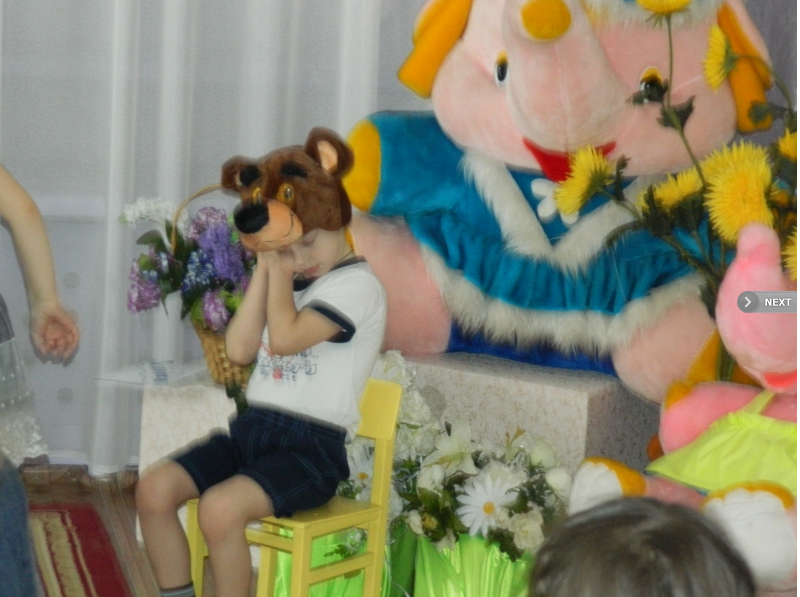 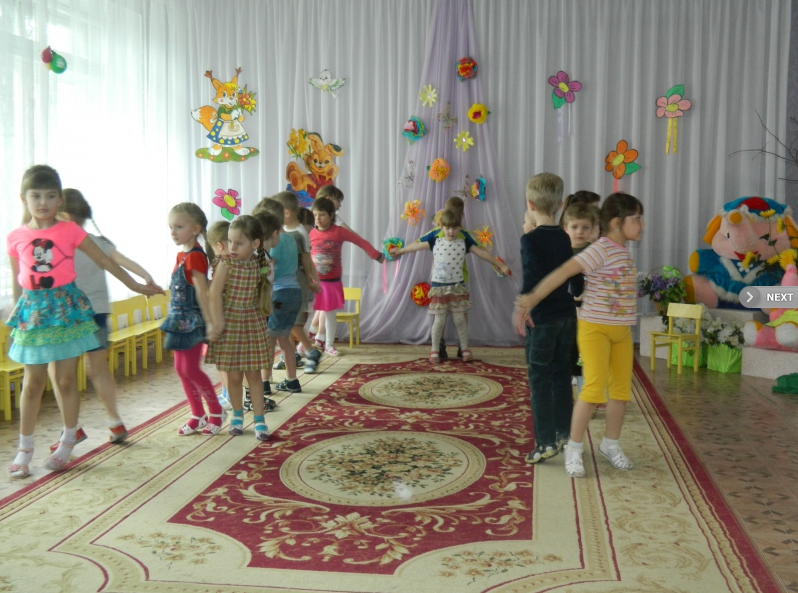